起重机操作员的资格
悬挂在承力吊索上的悬吊开关
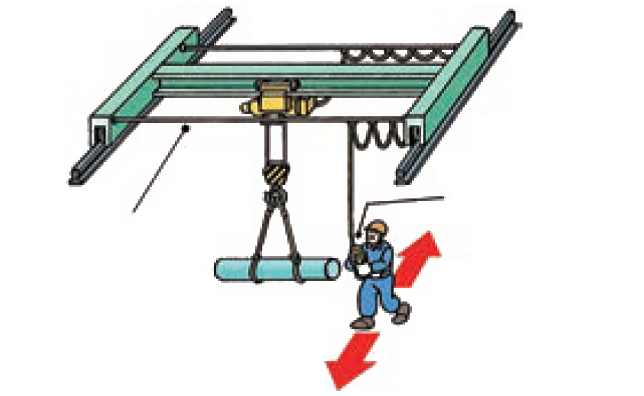 悬吊开关
承力吊索
在行进过程中，操作员必须随提升的装载物一起移动。
悬挂在大梁固定位置上的悬吊开关
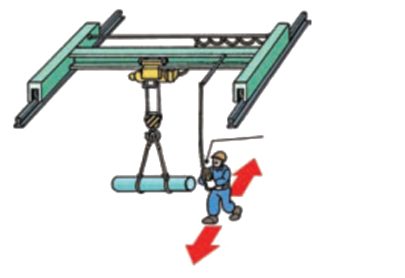 悬吊开关
在行进过程中，操作员必须随提升的装载物一起移动。
起重机定义
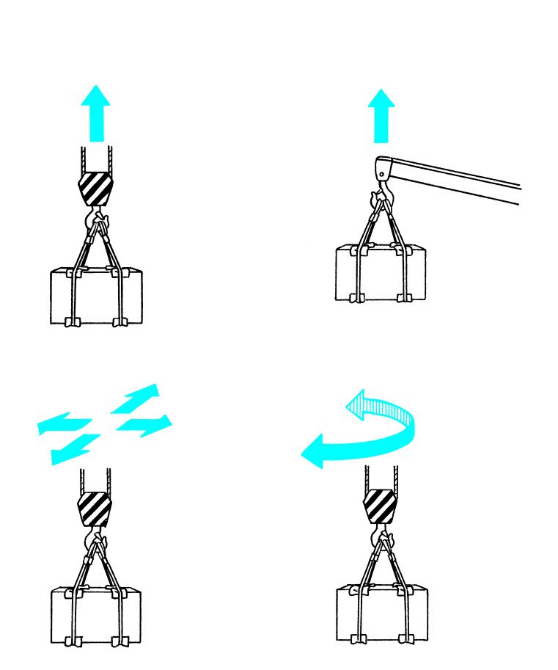 通过动力提升装载物
水平承载提升的装载物
提升载荷、额定载荷
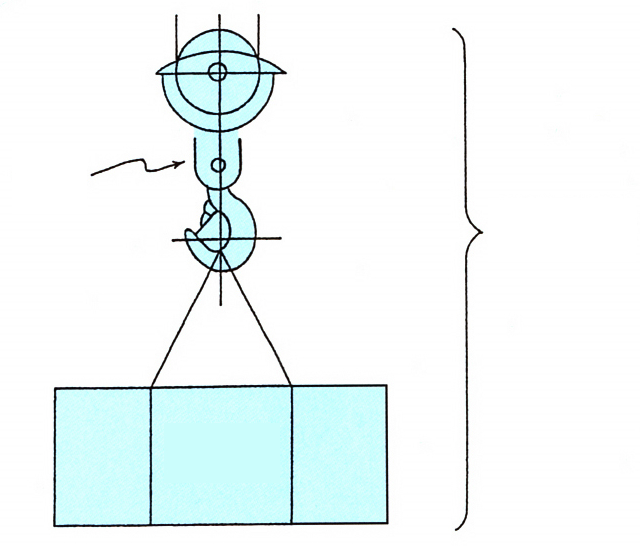 起吊配件
提升载荷
额定载荷
额定载荷
可提升的载荷
起吊配件的重量
提升载荷
额定载荷
工作半径
工作装备
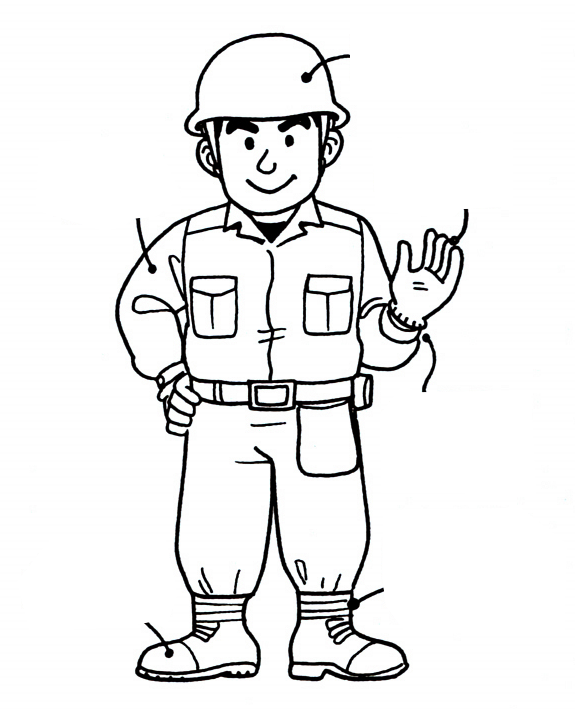 安全帽
穿着长袖外套
工作手套
保持袖口纽扣扣紧
收紧裤脚口
安全鞋
日常工作流程
打开电源
启动前检查
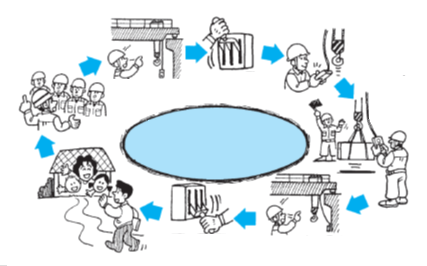 启动前检查
（确认起重机运动）
启动前会议
（静态检查）
安全操作
落地式起重机的日常工作流程
作业完成后检查
关闭电源
启动前检查
制动器性能
轨道状况
启动前检查
防过卷装置
横动
行进
提升和下降
确认起吊钢丝绳和链条的路径
确认按钮开关
安全锁装置
检查起重机的运作方式。
起重机是否按指示工作
检查！
滚筒的缠绕状态
b:不当状况（随意缠绕）
a:适当状况
禁止超载
保持安全装置有效（1）
防过卷限位开关不工作。
保持安全装置有效（2）
某个工人用胶带固定吊钩
难以置信！！
勿碰撞挡块
禁止操作
在以下情况下，停止操作。
禁止用起重机运输工人
请勿使用起重机运输或提升工人。
禁止在装载物提升时离开
请勿在装载物提升时离开操作位置。
发现异常时的措施
失败
故障
维护主管
通过引导绳牵引
不要拉引导绳！
双向同时操作的危险
行进方向
运行路线
装载物的移动方向
横动方向
装载物提升时待命
不要将提升了装载物的起重机停在安全走道或工作现场上方。
等待信号
工作现场
安全走道
禁止反向操作
反向操作
禁止在检查过程中启动。
提升用钢丝绳的反向缠绕
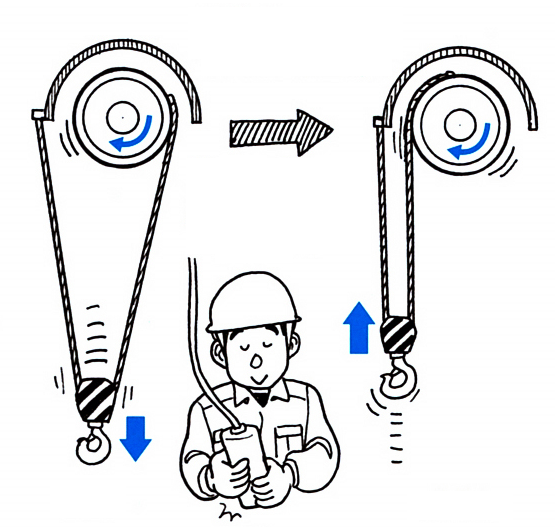 对于没有下降限位开关的绞车，如果继续下降操作，则起吊钢丝绳反向缠绕。
反向缠绕
正常
获得吊索员资格
完成吊索技能培训课程的人员
安全！
吊索角度
最好在60度以内
（最大90度）
保持足够的撤离距离
与摆动的装载物保持足够距离。
禁止侧向拉动装载物和将其倾斜提升。
禁止快速提升装载物。
吊索钢丝绳拉紧时立即停止提升。
检查绳索状况
吊索钢丝绳套索
引导绳
装载物坍塌
检查卸载处
禁止通过起重机拉出吊索钢丝绳。
切勿通过起重机的起吊运动从装载物下方拉出吊索钢丝绳。
禁止提升摆动着的吊钩。
起吊滚筒
随意缠绕
处理悬吊开关
拉起悬吊开关时，不要将其松开。
吊钩位置
COG偏离！
装载物将摆动！
防摆操作
防摆操作
例行检查
问题！
失败症状
异常时停止
关闭电源开关。
预先安排
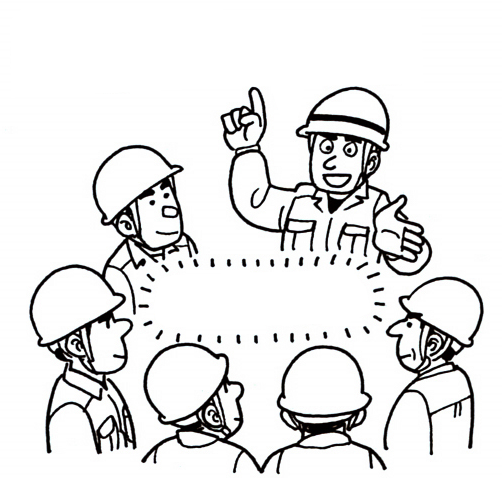 检查的预先安排
预先安排
查看天气信息
根据天气信息，预计会有强风
因下雨停止操作
开始下雨了，停止吧。
触电危险
电流持续时间
人体电流
注意事项
AC-1:可能有感觉，但通常不会有“受惊”的反应。
AC-2:有感觉和无意识的肌肉收缩可能，但通常没有有害的电生理效应。
AC-3:强烈的无意识肌肉收缩。呼吸困难。心脏功能的可逆障碍。通常不会发生有机损伤。
AC-4:可能会发生病理生理效应，例如心脏骤停、呼吸停止、烧伤或其他细胞损伤。
心室纤颤的可能性随着电流强度和时间而增加。
AC-4.1:心室纤颤的可能性高达约5 %
AC-4.2:心室纤颤的可能性高达约50 %
AC-4.3心室纤颤的可能性50 %以上
大小和力臂之间的关系
杠杆力矩
支点
惯性
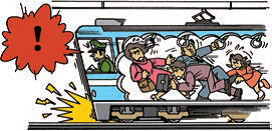 向心力和离心力
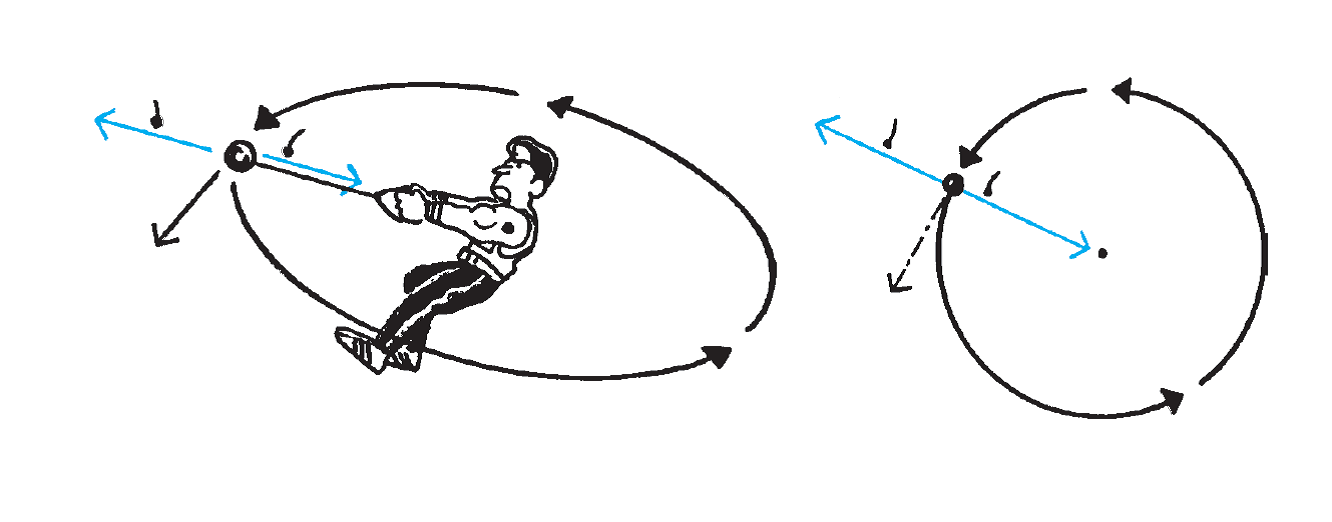 离心力
离心力
向心力
向心力
中心
切线方向
切线方向
离心力引起的提升装载物的向外运动和工作半径的变化
回转前的工作半径
回转时的工作半径
动滑轮
吊索钢丝绳的张力
M:装载物重量(t)
Fw:9.8 x m (kN)
F1, F2:吊索钢丝绳的张力(kN) 
F:合力(kN) 
F = Fw
P:向内拉动吊索钢丝绳的力(kN)
吊索角度
吊索钢丝绳